Chapter 5
Methods
Chapter Topics
Chapter 5 discusses the following main topics:
Introduction to Methods
Passing Arguments to a Method
More About Local Variables
Returning a Value from a Method
Problem Solving with Methods
Why Write Methods?
Divide and Conquer: Methods are commonly used to break a problem down into small manageable pieces. 
Methods simplify programs.  
Code Reuse: If a specific task is performed in several places in the program, write a method once to perform that task and execute it anytime needed.
void Methods and Value-Returning Methods
A void method is one that simply performs a task and then terminates.
	   System.out.println("Hi!");
     class object method  argument
A value-returning method not only performs a task but also sends a value back to the code that called it.
		int number =Integer.parseInt("700");
                           method for converting a string to a number
package ch05DemostrationP;
import java.util.concurrent.TimeUnit;
import javax.swing.JOptionPane;

public class StringTypes {
   public static void main(String[] args) throws InterruptedException{
      String inputString;
      inputString = JOptionPane.showInputDialog("What is your name?");
      System.out.println(inputString);
      TimeUnit.SECONDS.sleep(5);
      JOptionPane.showMessageDialog(null, inputString);
      System.out.println(JOptionPane.showInputDialog("Who you are?"));
      JOptionPane.showMessageDialog(null,JOptionPane.showInputDialog("Where do you go?"));
             String inputString1 = JOptionPane.showInputDialog("payRate");
             String inputString2 = JOptionPane.showInputDialog("hoursWorked");
             double paymentAmount = Double.parseDouble(inputString1)*Double.parseDouble(inputString2);
             System.out.println(paymentAmount);
              System.out.println(Double.parseDouble(JOptionPane.showInputDialog("payRate"))
                                              *Double.parseDouble(JOptionPane.showInputDialog("hoursWorked")));
      System.exit(0);
   }//end of main
}
package ch05DemostrationP;
import java.util.concurrent.TimeUnit;
import javax.swing.JOptionPane;

public class StringTypes {

	public static void main(String[] args) throws InterruptedException{
		String inputString;
		String titleRI = "Request Information";
		
		inputString = JOptionPane.showInputDialog(null, "What is your name?", 
				                       titleRI, JOptionPane.QUESTION_MESSAGE);
		System.out.println(inputString);
		
		TimeUnit.SECONDS.sleep(5);
		JOptionPane.showMessageDialog(null, inputString, titleRI, JOptionPane.PLAIN_MESSAGE);
		System.out.println(JOptionPane.showInputDialog(null, "Who you are?", titleRI, 
				               JOptionPane.INFORMATION_MESSAGE));
		JOptionPane.showMessageDialog(null, JOptionPane.showInputDialog(null, "Where do you go?", 
				   titleRI, JOptionPane.WARNING_MESSAGE), "Where do you go?",
				  JOptionPane.INFORMATION_MESSAGE );
		
		String inputString1 = JOptionPane.showInputDialog("payRate");
		String inputString2 = JOptionPane.showInputDialog("hoursWorked");
		double paymentAmount = Double.parseDouble(inputString1)*Double.parseDouble(inputString2);
		System.out.println(paymentAmount);
		System.out.println(Double.parseDouble(JOptionPane.showInputDialog("payRate"))
				*Double.parseDouble(JOptionPane.showInputDialog("hoursWorked")));
		System.exit(0);
	}
}
Defining a void Method
To create a method, write a definition, which consists of a header and a body.
The method header appears at the beginning of a method definition and lists several important things about the method, including the method’s name.
The method body is a collection of statements that are performed when the method is executed.
Two Parts of Method Declaration
A void method
Header
public static void displayMessage()
{
	 System.out.println("Hello");
}
Body
public static void displayMessage()
{  System.out.println("Hello");
   return;
}
Parts of a Method Header
Method Modifiers
Return Type
Method Name
Parentheses
public static void displayMessage ()
{
	 System.out.println("Hello");
}

A method executes when it is called.
Parts of a Method Header
Method modifiers
Public
            method is publicly available to code outside the class
Static
            method belongs to a class, not a specific object.
Return type
        void or the data type from a value-returning method
Method name
                   a name that is descriptive of what the method does
Parentheses
	contain nothing or a list of one or more variable declarations if the method is capable of receiving arguments. (Formal parameters list? vs actual parameters)
public class Simple{}
public static void main(String [] args){
      System.out.println("Programming is great fun!"); }
Ref: Analyzing The Example _See Ch 02
// This is a simple Java program.
static
When the Java runtime system starts, there is no object of the class present. This has to have a static method to allow invocation from the class. For the main method to be static, JVM can load the class into memory and call the main method. If the main method is not static, JVM would not be able to call it because there is no object of the class present.
Calling a Method
A method executes when it is called.
The main method is automatically called when a program starts. 
Other methods are executed by ‘method call’ statements.
		 displayMessage();
The method call statement consists of the method name with (empty, a list of arguments or actual parameters). 
Examples:  SimpleMethod.java, LoopCall.java, CreditCard.java, DeepAndDeeper.java
package methodCall05_01PK;

public class MethodCallEx01 {

    public static void main(String[] args) {
        String str = "Pls. complete this task.";
        double costPerUnit = 3106.75;
        displayMessage(str, costPerUnit);//method call
        //a method call statement with actual parameters
    }//end of main

    public static void displayMessage(String strLine,   
                                  double cost) {
        System.out.printf(strLine + 
             "\nThe unit cost is %,.2f.\n", cost);
    }//end of displayMessage
}//end of class MethodCallEx01
Pls. complete this task.
The unit cost is 3,106.75.
Documenting Methods
The documentation comments begin with /** and end with */.
Always document a method by writing comments that appear just before the method’s definition.
The comments should provide a brief explanation of the method’s purpose.
System.out.println(displayMessage(str, costPerUnit));
// a method call statement with actual parameters
displayMessageOne(str, costPerUnit);
/**
 * 
 * @param strLine   //formal parameter
 * @param cost      //formal parameter
 * @return
 */
public static String displayMessage(String strLine, double cost) {
System.out.printf(strLine + "\nThe unit cost is %,.2f.\n", cost);
return ("done!");
}// end of displayMessage

/**
 * 
 * @param strLine
 * @param cost
 */
public static void displayMessageOne(String strLine, double cost) {
System.out.printf(strLine + "\nThe unit cost is %,.2f.\n", cost);
return;
}// end of displayMessage
Passing Arguments to a Method
Values that are sent into a method are called arguments.
	System.out.println("Hello");
	number = Integer.parseInt(str);
The data type of an argument in a method call must correspond to the variable declaration in the parentheses of the method declaration. 
The (actual) parameter is the variable that holds the value being passed into a method.
By using parameter variables in your method declarations, you can design your methods that accept data this way.  
See example: PassArg.java
package demos_01Ch05P;
import javax.swing.JOptionPane;
public class Demos_01ch05 {

    public static void main(String[] args) {
int number;
String strf = "The number entered is %d\n";
String str;
String task01 = "Enter an integer number: ";
String title01 = "Input Information";
str = JOptionPane.showInputDialog(null, task01, 
            title01, JOptionPane.QUESTION_MESSAGE);
System.out.printf(strf, Integer.parseInt(str));
System.out.printf(strf, Integer.parseInt(
 	     JOptionPane.showInputDialog(null, task01, 
            title01, JOptionPane.QUESTION_MESSAGE)));

System.exit(0);
} //end of main
}
package demos_01Ch05P;
import javax.swing.JOptionPane;
public class Demos_01ch05 {
   public static void main(String[] args) {
int number;
String strf = "The number entered is %d\n";
String str;
String task01 = "Enter an integer number: ";
String title01 = "Input Information";
/*str = JOptionPane.showInputDialog(null, task01, 
title01, JOptionPane.QUESTION_MESSAGE);
System.out.printf(strf, Integer.parseInt(str));
System.out.printf(strf, Integer.parseInt(
		      JOptionPane.showInputDialog(null, task01, 
		      title01, JOptionPane.QUESTION_MESSAGE)));*/
doer(task01, title01, strf);
   }//end of main
   public static void doer(String task01, String title01, String strf) {
String str;
str = JOptionPane.showInputDialog(null, task01, 
		      title01, JOptionPane.QUESTION_MESSAGE);
System.out.printf(strf, Integer.parseInt(str));
System.out.printf(strf, Integer.parseInt(
		      JOptionPane.showInputDialog(null, task01, 
		      title01, JOptionPane.QUESTION_MESSAGE)));
   }//end of doer
}
Passing 5 to the displayValue Method
Argument      actual parameter
The argument 5 is copied into the parameter variable num. (formal parameter)
displayValue(5);
int iNos = 5;
displayValue(iNos);


public static void displayValue(int num)
{				
	System.out.println("The value is " + num);
}
iNos
5
num
5
The method will display	The value is 5
Argument and Parameter Data Type Compatibility
When you pass an argument (a value of an actual parameter) to a method, be sure that the argument’s data type is compatible with the parameter variable’s data type.
Java will automatically perform widening conversions, but narrowing conversions will cause a compiler error.
   double d = 1.0;
	  displayValue(d);

public static void displayValue(int num)
{
	System.out.println("The value is " + num);
}
Error! Can’t convert     double to int
Passing Multiple Arguments
double x = 5;
double y = 10;
showSum(x, y);
Argument 5 is copied into the num1 parameter.
Argument 10 is copied into the num2 parameter.
showSum(5, 10);  

public static void showSum(double num1, double num2)
{
double sum; //storage for holding sum
sum = num1 + num2;
System.out.println("The sum is " + sum);
}
NOTE:  Order matters!
5.0
10.0
15.0
Argument is a value of an actual parameter
formal parameter: num1 and num2.
Arguments are Passed by Value
In Java, all arguments of the primitive data types are passed by value -- only a copy of an argument’s value is passed into a parameter variable.
A method’s parameter variables are separate and distinct from the arguments that are listed inside the parentheses of a method call.
If (the value of) a parameter variable is changed inside a method, it does not affect the original argument (value).
See example:  PassByValue.java
public class LearnCH05_10092023 {

public static void main(String[] args){
      // TODO Auto-generated method stub

      int numbers = 5;
      System.out.println("1st " + numbers);
      displayMessage(numbers);
      System.out.println("4th " + numbers);
   }//end of main

       public static void displayMessage(int numbers) {
               System.out.println("2nd " + numbers++);
               System.out.println("3rd " + numbers);
               return;
         } 
}//end of class

Output:
1st 5
2nd 5
3rd 6
4th 5
package methodCall05_01PK;
public class MethodCallEx01 {
    public static void main(String[] args) {
        String str = "Pls. complete this task.";
        final double costPerUnit = 3106.75;
        int nosUnits = 10;
        double totalCost;
        totalCost = computeTCost(costPerUnit, 10);//(param, arg)
//or    totalCost = computeTCost(costPerUnit, nosUnits);
        displayMessage(str, costPerUnit, totalCost);
    }//end of main
    public static void displayMessage(String strLine,  
                          double cost, double tCost) {
        System.out.printf(strLine + 
             "\nThe unit cost is %,.2f.\n" + 
             "The total cost is %,.2f.\n", cost, tCost);
    }//you can change cost(or replaced by costPerUnit) although final costPerUnit.

    public static double computeTCost(double uCost,     
                                         int uNos) {
         return uCost * uNos;
    }
}//end class MethodCallEx01
package methodCall05_01PK;
import java.util.Random;
public class MethodCallEx01 {
    public static void main(String[] args) {
        int rNumber; 
        rNumber = RandomNosGen(100, 50); //[-50, 49]
        System.out.println("The random number is " + 
                                      rNumber);
    }//end main
/**
 * 
 * @param range    
 * @param between
 * @return
 */
    public static int RandomNosGen(int range,               
                                   int between) {
        Random rand = new Random();
        int rNumber = rand.nextInt(range) - between;
        return rNumber;
    }
} //end class MethodCallEx01
The random number is 34
package chapter05_demos;
import java.util.Random;
public class Chapter_05_Demons {
   public static void main(String[] args) {
	int rNumber; 
	Random rand = new Random();
	rNumber = RandomNosGen(rand, 100, 50); 	System.out.println("The random number is " 					  + rNumber);
   } //end of main

   public static int RandomNosGen(Random rand, int range, 						int between) {
	//Random rand = new Random();
      //rand = new Random();
	int rNumber = rand.nextInt(range)-between;
	return rNumber;
   } //end of RandomNosGen
} //end of class
package randomNumbersCh05;

import java.util.Random;

public class RandomNosCh05 {

public static void main(String[] args) {
// TODO Auto-generated method stub
int rNumber;
Random rand = new Random();
rNumber = RandomNosGen(100, 50);
System.out.println("The random number is " + rNumber);
System.out.printf("The 2nd random number is: %.4f\n",            			RandomNosGen(rand, 100, 50));
}// end of main

public static int RandomNosGen(int range, int between) {
Random rand = new Random();
int rNumber = rand.nextInt(range) - between;//between through range-(between+1)
return rNumber;                              // [-50, 50)
}
public static double RandomNosGen(Random rand, int range, int between) {
//Random rand = new Random();
double rNumber = rand.nextInt(range) + between;
           //(range - between +1) through range +(between) [51, 150]
return rNumber;
}
}
Passing Object References to a Method
Recall that a class-type variable 
does not hold the actual data item that is associated with it, 
but holds the memory address of the object.  
A reference variable is a variable associated with an object 
When an object such as a String is passed as an argument, it is a reference to the object that is passed.
Passing a Reference as an Argument
String name = "Warren";
Both variables reference the same object
showLength(name);




public static void showLength(String str)
{
	System.out.println(str + " is " 
					+ str.length() 		
					+ " characters long.");
	str = "Joe "; // see next slide
}
“Warren”
object
address
name
The address of the object is copied into the str parameter.
address
str
Strings are Immutable Objects
Strings are immutable objects, which means that they cannot be changed. When the line 
		str = "Joe";
	is executed, it cannot change an immutable object, so creates a new object.




See example: PassString.java
name
address
“Warren”
The name variable holds the address of a String object
str
The str variable holds the address of a different String object
“Joe”
address
package methodCall05_02StringPK;

public class MethodCallString05_02_01 {
    public static void main(String[] args) {
        String name = "Gary Thomas";
        String say = showLength(name);
        System.out.println(name + " and " + say);
    }
    /**
     * 
     * @param str
     * @return
     */
    public static String showLength(String str)
    {
        System.out.println(str + " is " 
                           + str.length() 
                           + " characters long.");
        //str = " joe " ;
        return str;
         }
}
Gary Thomas
address
name
str
address
Gary Thomas is 11 characters long.
Gary Thomas and Gary Thomas
package methodCall05_02StringPK;

public class MethodCallString05_02_01 {
    public static void main(String[] args) {
        String name = "Gary Thomas";
        String say = showLength(name);
        System.out.println(name + " and " + say);
    
}

    public static String showLength(String str) {
        System.out.println(str + " is " 
                           + str.length() 
                           + " characters long.");

        str = "Joseph L. Gibson"; 
        System.out.println(str + " is " 
                           + str.length() 
                           + " characters long.");
    return str;
    }
}
Gary Thomas
address
name
say
address
address
str
Joseph L. Gibson
Gary Thomas is 11 characters long.
Joseph L. Gibson is 16 characters long.
Gary Thomas and Joseph L. Gibson
@param Tag in Documentation Comments
You can describe each parameter in your documentation comments by using the @param tag.
General format
		@param parameterName Description
All @param tags in a method’s documentation comment must appear after the general description. The description can span several lines.

See example:  TwoArgs2.java
More About Local Variables
A local variable is declared inside a method and is not accessible to statements outside the method.  
Different methods can have local variables with the same names because the methods cannot see each other’s local variables.

public class MethodCallValueReturn05_02_02 {
    public static void main(String[] args) {
	    int value1 = 20, value2 = 40;
	    System.out.printf("sum of %d and %d is %d.\n",
                   value1, value2, value1 + value2);
 	int total = sum(value1, value2);
	     System.out.println("total is " + total);
	     System.out.println("sum is " + value1 + " " + 
                         value2 + " " +(value1+value2));       
       }//end main
    
	public static int sum(int num1, int value2) {
        int result;
		    value2++;
        result = num1 + value2;
        return result;}
}//end class
20
value1
40
value2
61
total
num1
20
value2
41
5-34
result
61
More About Local Variables
A method’s local variables exist only while the method is executing.  When the method ends, the local variables and parameter variables are destroyed and any values stored are lost.
public class MethodCallValueReturn05_02_02 {
    public static void main(String[] args) {
        int value1 = 20, value2 = 40;
        System.out.println("sum is " + 
                               sum(value1, value2));
        int total = sum(value1, value2);
        System.out.println("total is " + total);
    }
    public static int sum(int num1, int value2) {
        int result;
        result = num1 + value2;
        return result;
    }
}
value1
20
value2
40
total
60
20
40
60
More About Local Variables
A local variable is declared inside a method and is not accessible to statements outside the method.  
Different methods can have local variables with the same names because the methods cannot see each other’s local variables.
A method’s local variables exist only while the method is executing.  When the method ends, the local variables and parameter variables are destroyed and any values stored are lost.
Local variables are not automatically initialized with a default value and must be given a value before they can be used.
See example:  LocalVars.java
Returning a Value from a Method
Data can be passed into a method by way of the parameter variables.  Data may also be returned from a method, back to the statement that called it.
		int num = Integer.parseInt("700");
The string “700” is passed into the parseInt method.
The int value 700 is returned from the method and assigned to the num variable.
Defining a Value-Returning Method
public static int sum(int num1, int num2)
{
	  int result;
	  result = num1 + num2;
	  return result;
}
Return type
The return statement causes the method to end execution and it returns a value to the statement that is called the method.
This expression must be of the same data type as the return type
The call statement can be://60
int value2 = 40, result = 100; 
result = sum(20, value2);
The call statement can be: //120
int value2 = 40, result = 100; 
result = result + sum(20, value2);
Calling a Value-Returning Method
int total = sum(value1, value2);


public static int sum(int num1, int num2)
{
	int result;
	result = num1 + num2;
	return result;
}
40
20
60
return num1 + num2;
value1 value2
20
40
package methodCallValueRetn05_02_02PK;

public class MethodCallValueReturn05_02_02 {
    public static void main(String[] args) {
        int value1 = 20, value2 = 40;
        System.out.println("sum is " + 
                               sum(value1, value2));
        int total = sum(value1, value2);
        System.out.println("total is " + total);
}
    public static int sum(int num1, int num2) {
        int result;
        result = num1 + num2;
        return result;
    }
}
value1 value2
result
num1     num2
40
20
60
sum is 60
total is 60
package methodCallValueRetn05_02_02PK;

public class MethodCallValueReturn05_02_02 {
    public static void main(String[] args) {
       int value1 = 20, value2 = 40, value3 = 30, value4 = 50;
       System.out.println("sum is " + sum(value1, value2));
       int total = sum(value1, value2);
       System.out.println("total is " + total);
       sumTotal(value3, value4);
// 	System.out.println("T02: result is " + result);
       // result cannot be resolved to a variable
    }
    public static int sum(int num1, int num2) {
       int result;
       result = num1 + num2;
       return result;
    }
    public static void sumTotal(int num1, int num2) {
       int result;
       result = num1 + num2;
       System.out.println("T01: result is " + result);
    }
}
sum is 60
total is 60
T01: result is 80
@return Tag in Documentation Comments
You can describe the return value in your documentation comments by using the @return tag.
General format
		@return Description
The @return tag in a method’s documentation comment must appear after the general description. The description can span several lines.
See example: ValueReturn.java
Returning a booleanValue
Sometimes we need to write methods to test arguments for validity and return true or false

public static boolean isValid(int number)
{
   boolean status;
   if(number >= 1 && number <= 100)
      status = true;
   else
      status = false;
   return status;
}

Calling code:
int value = 20;
if(isValid(value))
	System.out.println("The value is within range");
else
	System.out.println("The value is out of range");
Returning a Reference to a String Object
“John”
address
String customerName = fullName("John", "Martin");
  

		public static String fullName(String first, String last)
		{
			String name;
			name = first + " " + last;
			return name;

		}


See example:  ReturnString.java
address
“Martin”
address
customerName
address
address
last
first
“John Martin”
The local variable name holds the reference to the object.  The return statement sends a copy of the reference back to the call statement and it is stored in customerName.
address
name
public class MethodCallRetString05_02_03 {

    public static void main(String[] args) {
        String customerName;
        customerName = fullName("John", "Martin");
        String str = "The customer's name is %s.\n";
        System.out.printf(str, customerName);
}

        public static String fullName(String first,            
                                          String last)
        {
            String name;
            name = first + " " + last;
            System.out.printf("T01: Customer's name " +              
                            "is  %s.\n", name);
            return name;
        }
}
T01: Customer's name is John Martin.
The customer's name is John Martin.
Problem-Solving with Methods
A large, complex problem can be solved a piece at a time by methods.
Functional Decomposition: The process of breaking a problem down into smaller ones.
If a method calls another method that has a throws clause in its header, then the calling method should have the same throws clause.

See example:  SalesReport.java
Adding a throws Clause to the Method Header
Suppose we create a PrintWriter object and pass the name of a file to its constructor.
import java.util.Scanner;
import java.io*;
public class FileWriteDemo {
    public static void main(String[ ] args) throws IOException {
	Scanner kb = new Scanner(System.in);
	System.out.print( “Enter the filename: ”); 
	String filename = kb.nextLine();

	//open the file.
	PrinterWriter outputFile = New PrintWriter(filename);
	//write the name to the file
	outputFile.println(“Thomas Jefferson.”);
	//close the file
	outputFile.close();
   }
}
Adding a throws Clause to the Method Header
An exception can be thought of as a signal indicating that the program cannot continue until the unexpected event has been dealt with.

Suppose we create a PrintWriter object and pass the name of a file to its constructor.
       PrinterWriter outputFile = New 								   PrintWriter(filename);
The PrintWriter objects attempt to create the file, and the file cannot be created, because the disk is unexpectedly full. 

Clearly, the program cannot continue until this situation has been resolved. 
In a Java program, when an unexpected event occurs, the program throws an exception, which causes the program to suspend normal execution.
Adding a throws Clause to the Method Header
When an exception is thrown, the method that is executing must either deal with the exception or throw it again.

If the main method throws an exception, the program halts, and an error message is displayed. 

Because PrintWriter objects are capable of throwing exceptions, we must 
either write code that deals with the possible exceptions (in Chapter 10), 
or simply allow our methods to rethrow the exceptions when they occur.

To allow a method to rethrow an exception that has not been dealt with, we simply write a throws clause in the method header.
Adding a throws Clause to the Method Header
Write simply a throws clause in the method header for allowing a method to rethrow an exception that has not been dealt with.  An example is:
   public static void main(String[ ] args) throws IOException
   {   ….
   }

This header indicates that the main method is capable of throwing an exception of the IOException type. 
This is the type of exception that PrintWriter objects are capable of throwing. 
Any method that uses PrintWriter objects, and does not respond to their exceptions, must have this throws clause listed in its header.
Adding a throws Clause to the Method Header
Any method that calls a method which uses a PrintWriter object should have a throws IOException clause in its header.  

For example, suppose the main method does not perform any file operations, but the main calls a method named buildFile that opens a file and writes data to it. 
Both the buildFile and main methods should have a throws IOException clause in their headers. Otherwise, a compiler error will occur.
Calling Methods that Throw Exceptions
Note that the main and getTotalSales methods in SalesReport.java have a throws IOException clause. 
All methods that use a Scanner object to open a file must throw or handle IOException.
You will learn how to handle exceptions in Chapter 12.
For now, understand that Java required any method that interacts with an external entity, such as the file system 
either to throw an exception to be handled elsewhere in your application 
or to handle the exception locally.
import java.util.Scanner;
import javax.swing.JOptionPane;
/** 
 * A program prompts the user to enter their first and last name.
 * Then display the user's name in question.
 * @author apeng
 */
public class methodCall {
public static void main(String[] args) {
	String name, task, sFormat;
	int length;
	String gtitle = "Your First and Last Name";
	task = "Enter first and last name: ";

	name = inputName(task, gtitle); //a method call
	length = name.length() - 1;
	sFormat = String.format("Is your name, %s of length %d?\n",  name, length);
	displayName(sFormat, gtitle, length);  //a method call
 System.exit(0);
} //end of main() method
public static String inputName(String func, String title) { … } //end of inputName
public static void displayName(String str, String title) { … } //end of displayName
}//end of class methodCall
/**
 * 
 * @param func
 * @param title
 * @return
 */
public static String inputName(String func, String title)
{
String nStr, fName, sName;
nStr = JOptionPane.showInputDialog(null, func, title, 
				JOptionPane.QUESTION_MESSAGE);
Scanner splitter = new Scanner(nStr);
fName = splitter.next();
sName = splitter.next();
nStr = fName + " " + sName;
return nStr;
}//end of inputName
/**
 * 
 * @param str
 * @param title
 */
public static void displayName(String str, String title, int len)
{

System.out.println("From displayinConsole:");
System.out.print(str);
System.out.print(str + "Confirmed name's length is " + len);
JOptionPane.showMessageDialog(null, str, title, 
                    JOptionPane.INFORMATION_MESSAGE);

} //end displayName
The program outputs:
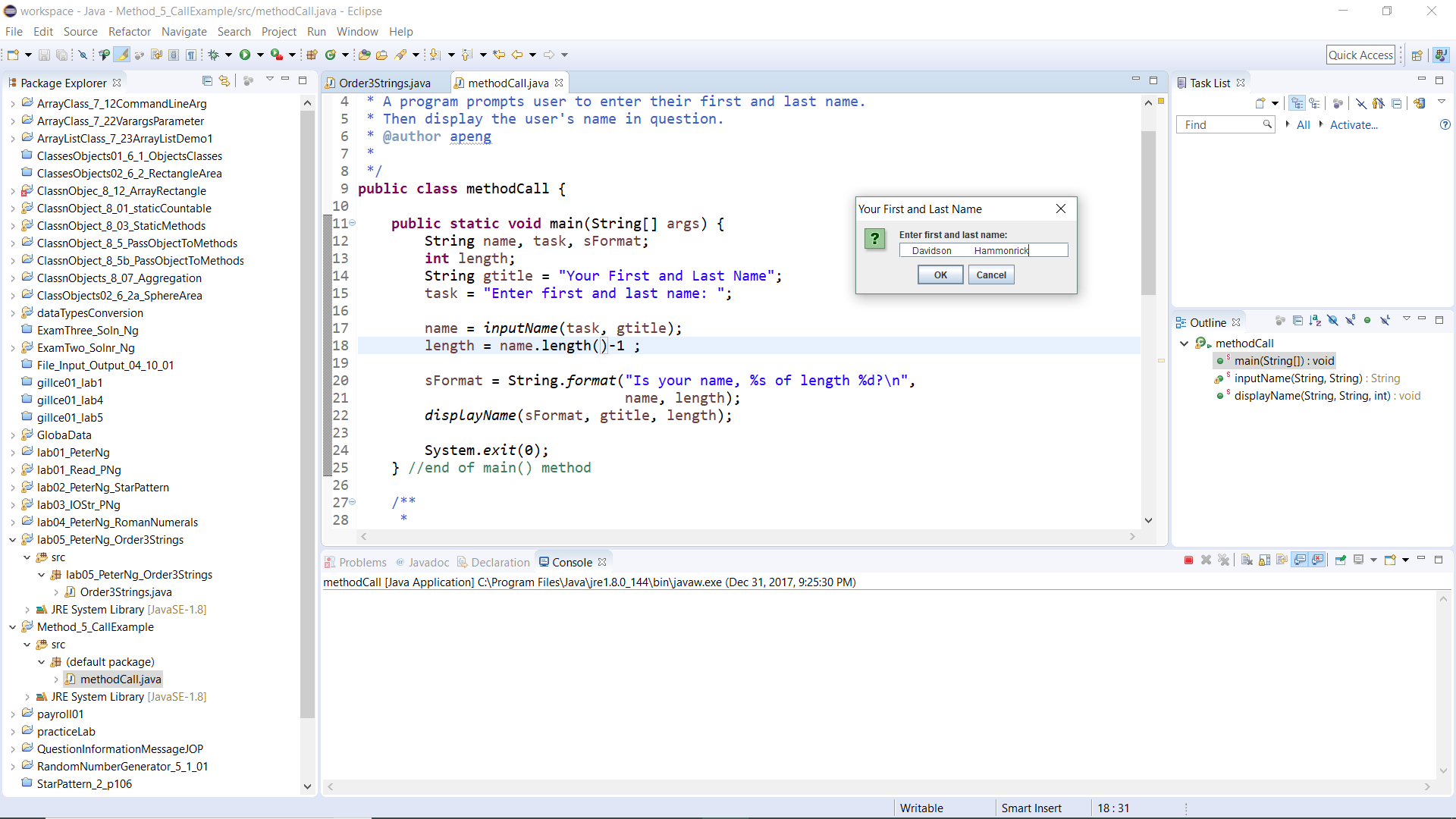 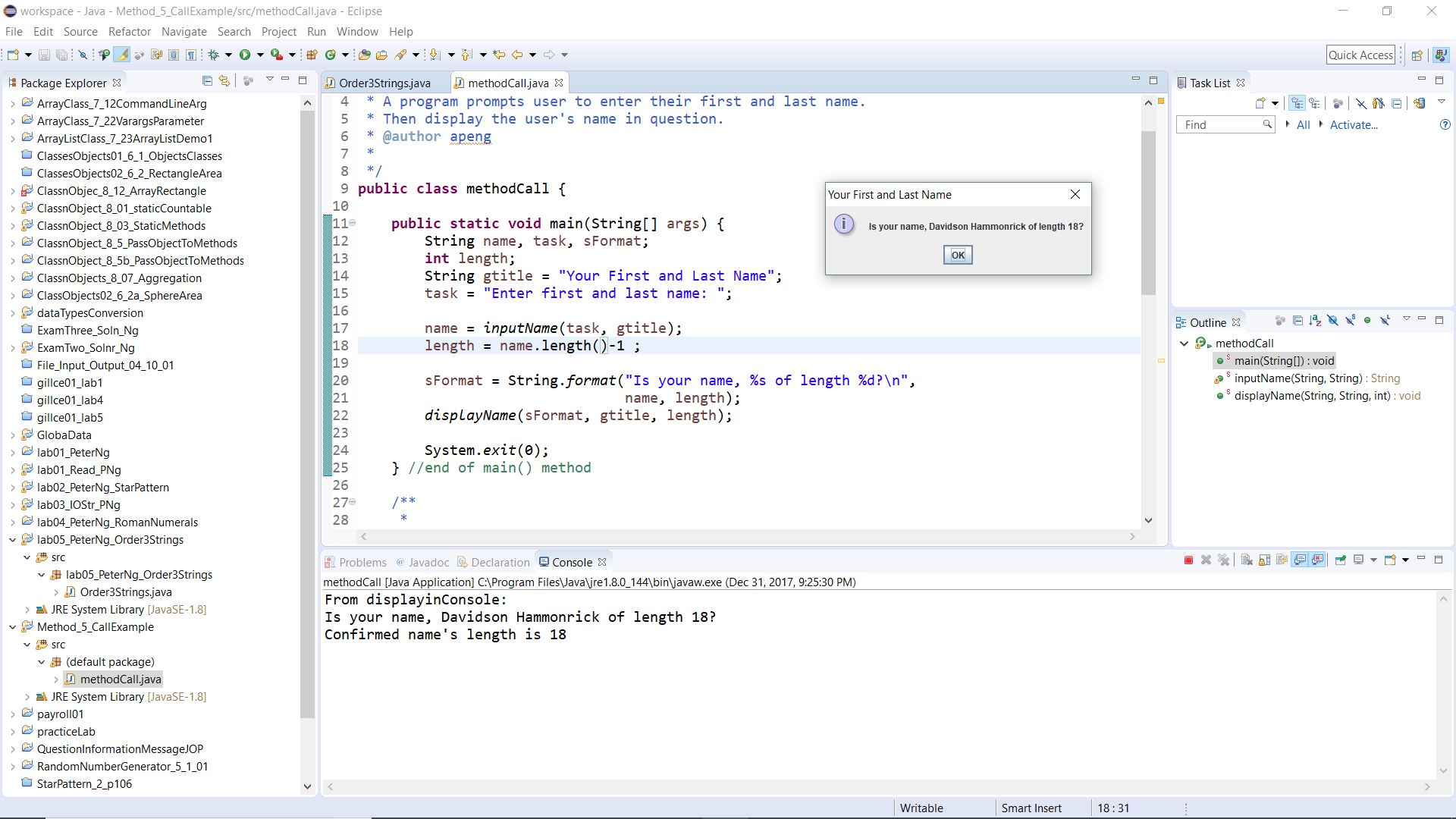 From displayinConsole:
Is your name, Davidson Hammonrick of length 18?
The confirmed name's length is 18